Virtual Med Ed Events Made Easy…
Debbie Martin, Global Account Manager dmartin@incommconferencing.com 
201-315-8678
Why Choose InComm?
Two decades of experience supporting medical education,  pharmaceutical and IR events
Personalized attention focusing on pre-planning and management
Call Center with state of the art conference bridges and Audio Conference Specialists cross-trained in all aspects of conferencing
Highly skilled Special Services Team available to provide onsite production support
One Stop Shop for Virtual Events led by the InComm Web Support Team
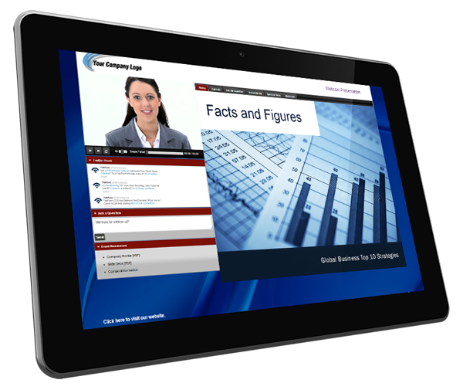 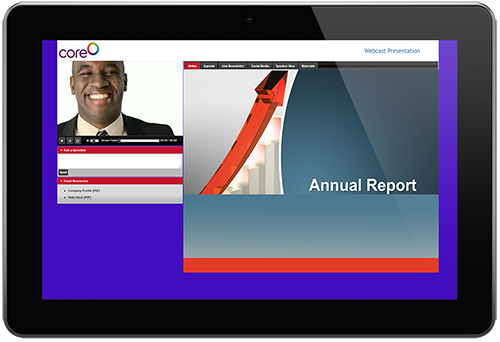 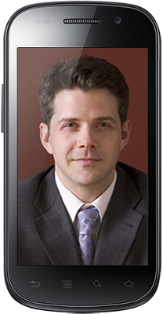 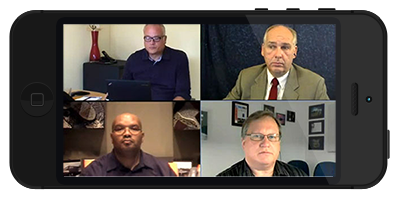 www.incommconferencing.com                                                         Reservations: 1-877-804-2066
2
InComm’s One Stop Shop
www.incommconferencing.com                                                         Reservations: 1-877-804-2066
3
Flexible Service Arrangements
www.incommconferencing.com                                                         Reservations: 1-877-804-2066
4
Pharma Related Events
Continuing Medical Education
Sales Force Training
Product Launches
Medical & Treatment Updates
Product Marketing Events
Advisory Boards
Speaker Trainings
Interviews
www.incommconferencing.com                                                         Reservations: 1-877-804-2066
5
Leverage the Power of a Virtual Venue
Choose a Virtual Venue
Build Brand Recognition:  Branded Dial-ins, Custom Music, Custom Web Player Pages
Engage the Audience:  Deliver your Presentation, Audio/Web Q/A, Polls, Surveys, Video Clip Roll-ins, Webcams, Live Video Feed, Testing/Certification
Reap Audience Data: Pre-Registration services, Vetting, Detailed Participation Reports
Create Enduring Materials:  Recordings, Archives/OnDemand Presentations, Editing Service, Transcriptions
www.incommconferencing.com                                                         Reservations: 1-877-804-2066
6
Things to Consider When Planning  a Virtual Event
www.incommconferencing.com                                                         Reservations: 1-877-804-2066
7
Determining the Right Fit for Your Needs
www.incommconferencing.com                                                         Reservations: 1-877-804-2066
8
The Reservation Cycle
www.incommconferencing.com                                                         Reservations: 1-877-804-2066
9
The Event Duties of the InComm Web Specialist
www.incommconferencing.com                                                         Reservations: 1-877-804-2066
10
Comparisons
www.incommconferencing.com                                                         Reservations: 1-877-804-2066
11
Comparisons, cont’d
12
Comparisons, cont’d
www.incommconferencing.com                                                         Reservations: 1-877-804-2066
13
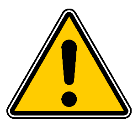 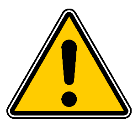 VoIP: Proceed with Caution
2-way VoIP is a bad idea with “NO ROOM TO FAIL” programs.  Limited by available bandwidth– varies across dispersed audience.   You can’t have other applications open and competing for bandwidth – audio will suffer first.   # 1 challenge
One click into web program and cost-effective. But can be erratic, jittery, fluctuate and less professional-sounding on occasion
Requires discipline about plugging in good headset; microphone picks up background noise, static and echo
Headphones must be compatible with computer (not earphones).   Know where to plug it in and how to do it.
Phone will give you highest level/dependability possible 
Millisecond delay in phone; seconds delay in VoIP (jittery)
Challenging for constantly changing, new audiences.  Easier to manage small subset  of speakers only (InComm will provide  test links/ FAQs / need to join early*)
www.incommconferencing.com                                                         Reservations: 1-877-804-2066
14
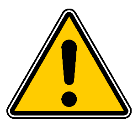 Screen Share:  Proceed with Caution
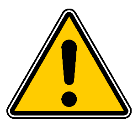 Hosts/Speakers need to develop Virtual fluency on platform and be able to command the audience and the technology, as well as the content of the presentation.  

They need to become comfortable with sharing and passing control of their screens.
www.incommconferencing.com                                                         Reservations: 1-877-804-2066
15
Don’t Underestimate Ease of Entry:
InComm Webcast Participants NEVER ask
Why is it so hard to join the program?
Should I grant permission to access my computer?
Should I answer “yes” to an install? 
Should I call my IT Administrator?
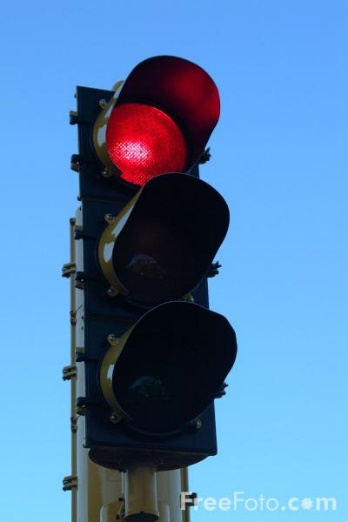 www.incommconferencing.com                                                         Reservations: 1-877-804-2066
16
This NEVER happens to an InComm Webcast Participant
www.incommconferencing.com                                                         Reservations: 1-877-804-2066
17
This NEVER happens to an InComm Webcast Participant
www.incommconferencing.com                                                         Reservations: 1-877-804-2066
18
Sample Web Registration
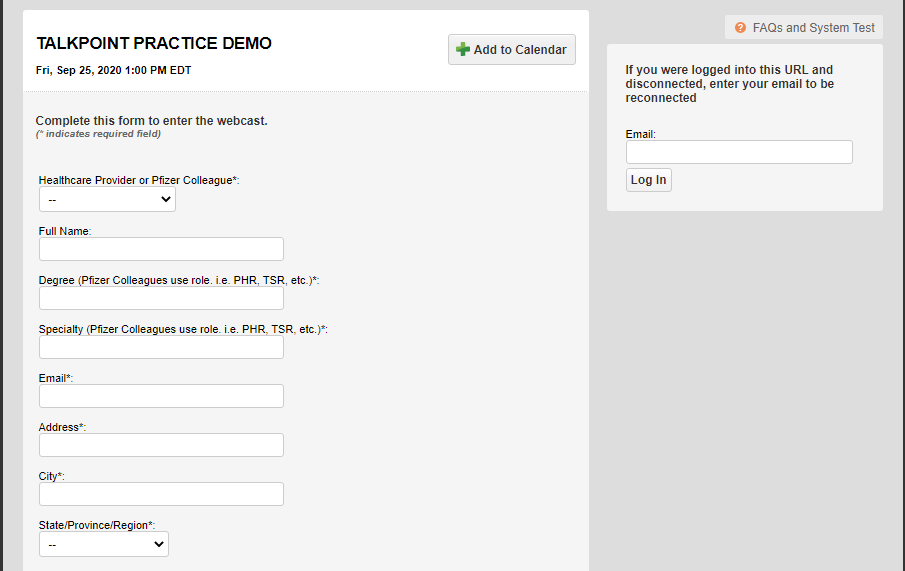 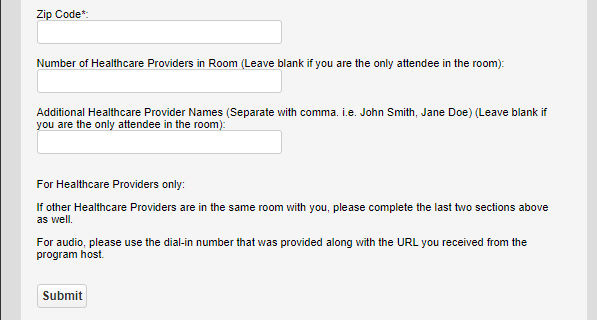 www.incommconferencing.com                                                         Reservations: 1-877-804-2066
19
Web Registration – FAQs and System Test
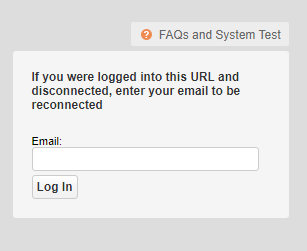 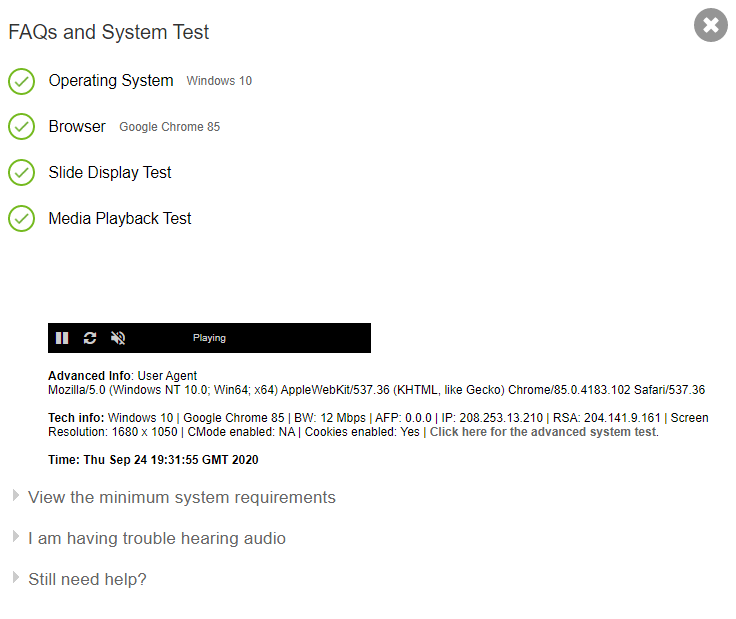 www.incommconferencing.com                                                         Reservations: 1-877-804-2066
20
Web Registration Examples
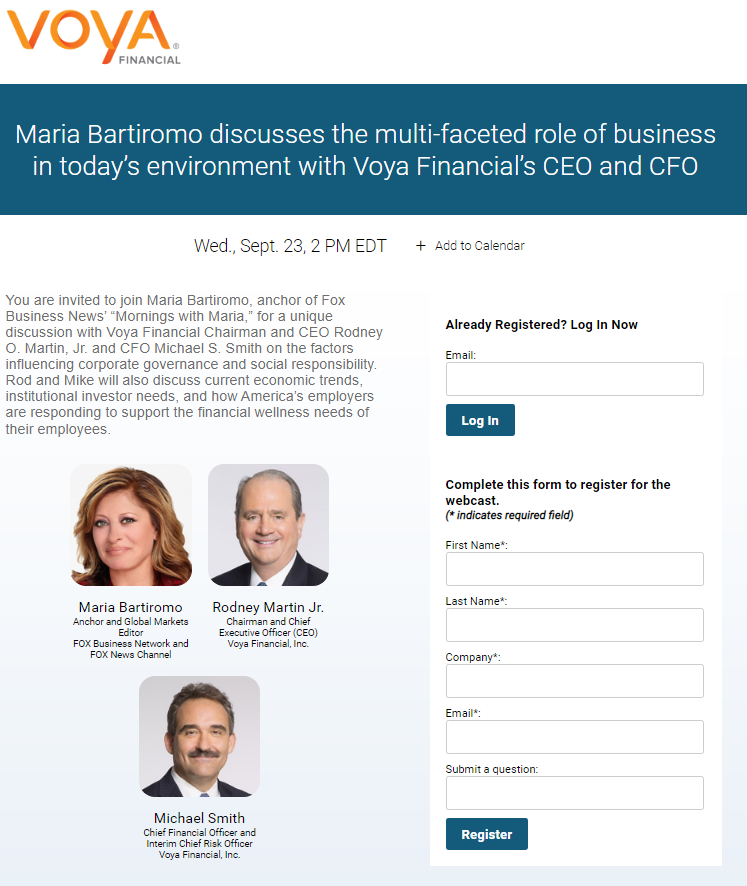 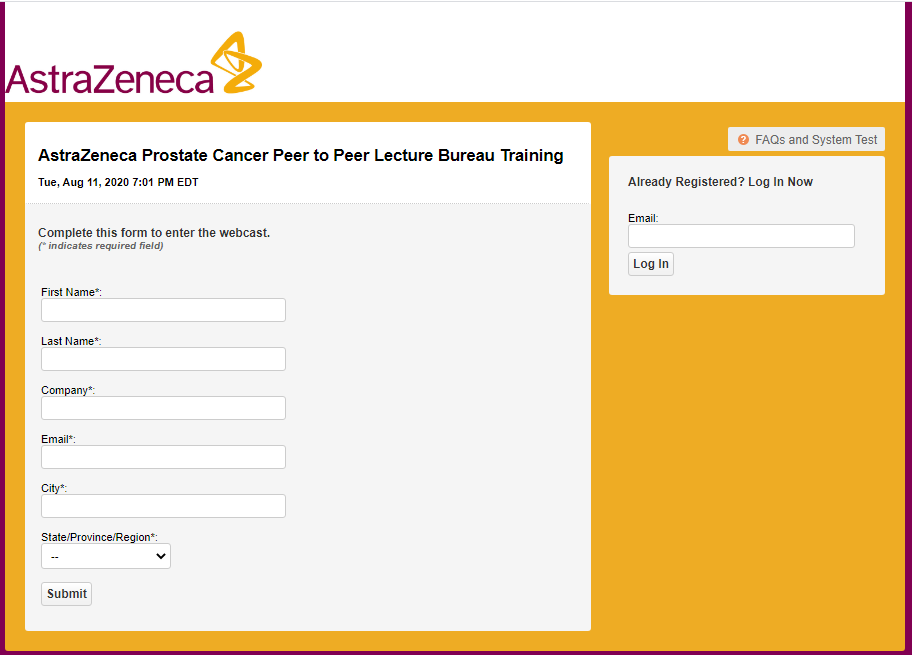 www.incommconferencing.com                                                         Reservations: 1-877-804-2066
21
Video Bridge Layout
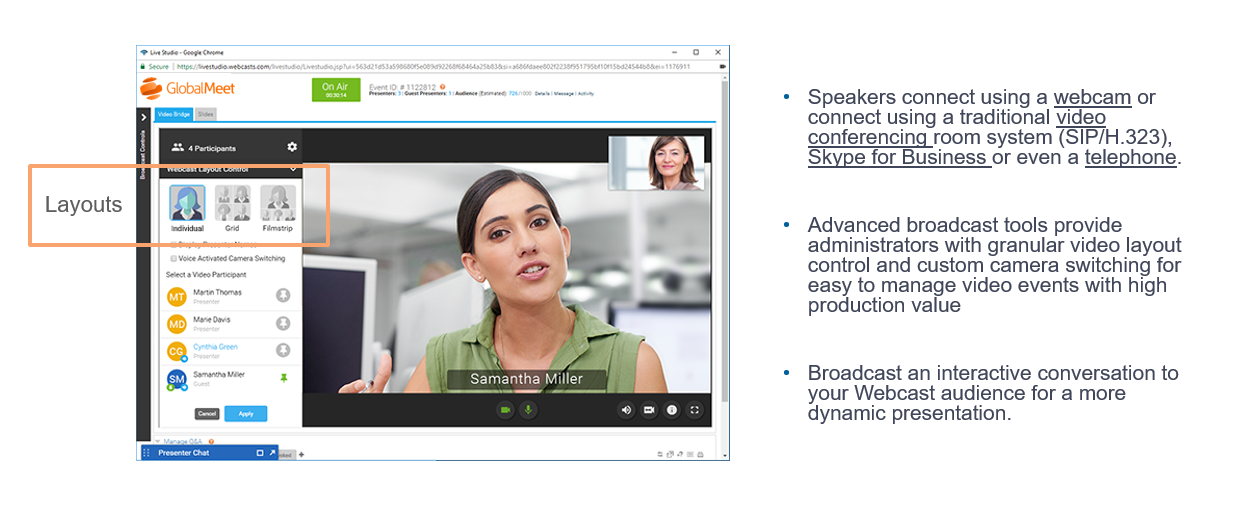 www.incommconferencing.com                                                         Reservations: 1-877-804-2066
22
Let InComm assist you with your next Med Ed program.  20 years of experience will bring you the results that you’re looking for!Debbie Martindmartin@incommconferencing.com201-315-8678